Fifth Data Buoy Cooperation Panel Pacific Islands Training Workshop on Ocean Observations and Data Applications 

DBCP-PI-5
Boris Kelly-Gerreyn 
Chair DBCP

Bureau of Meteorology
Australia
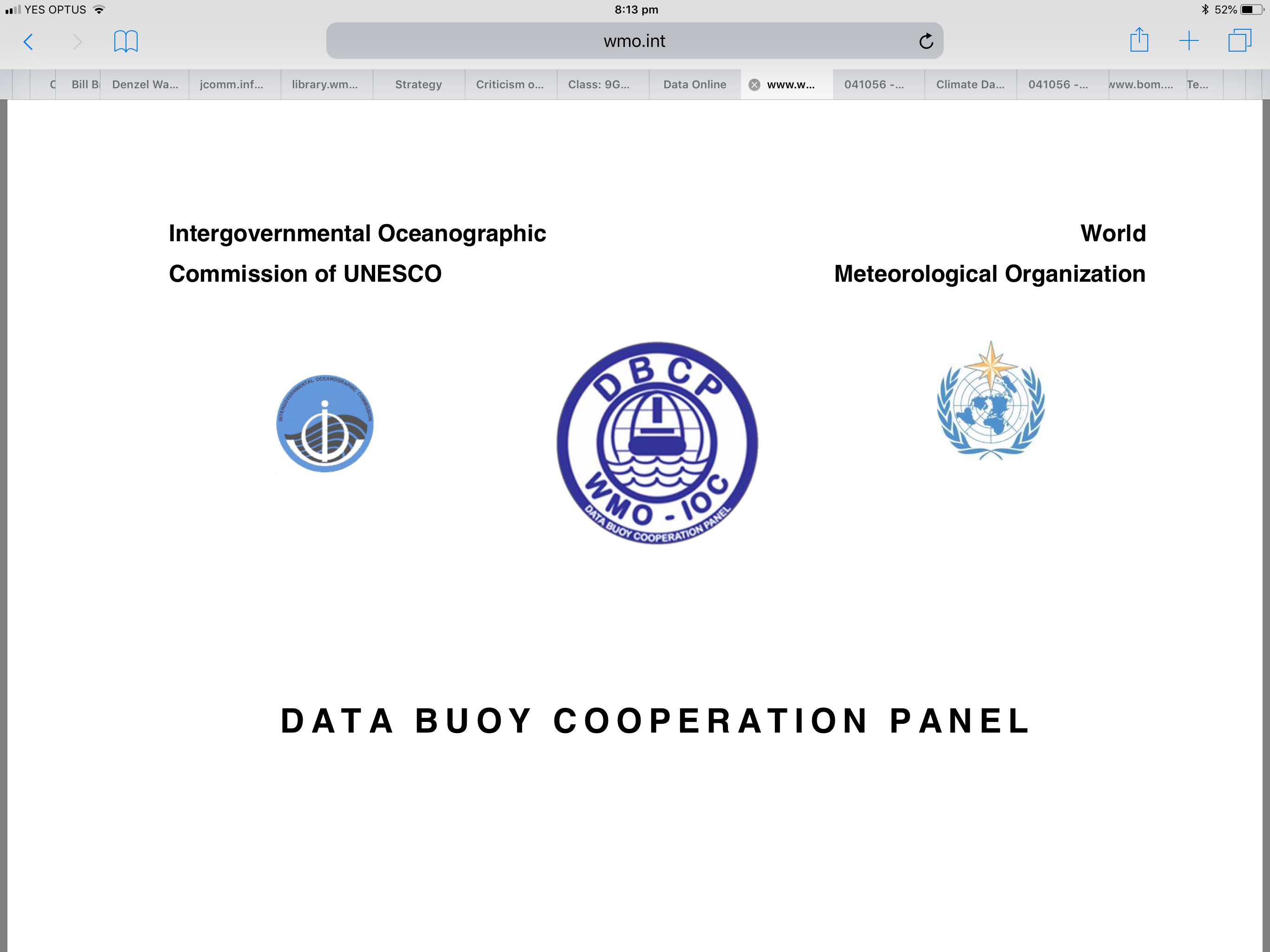 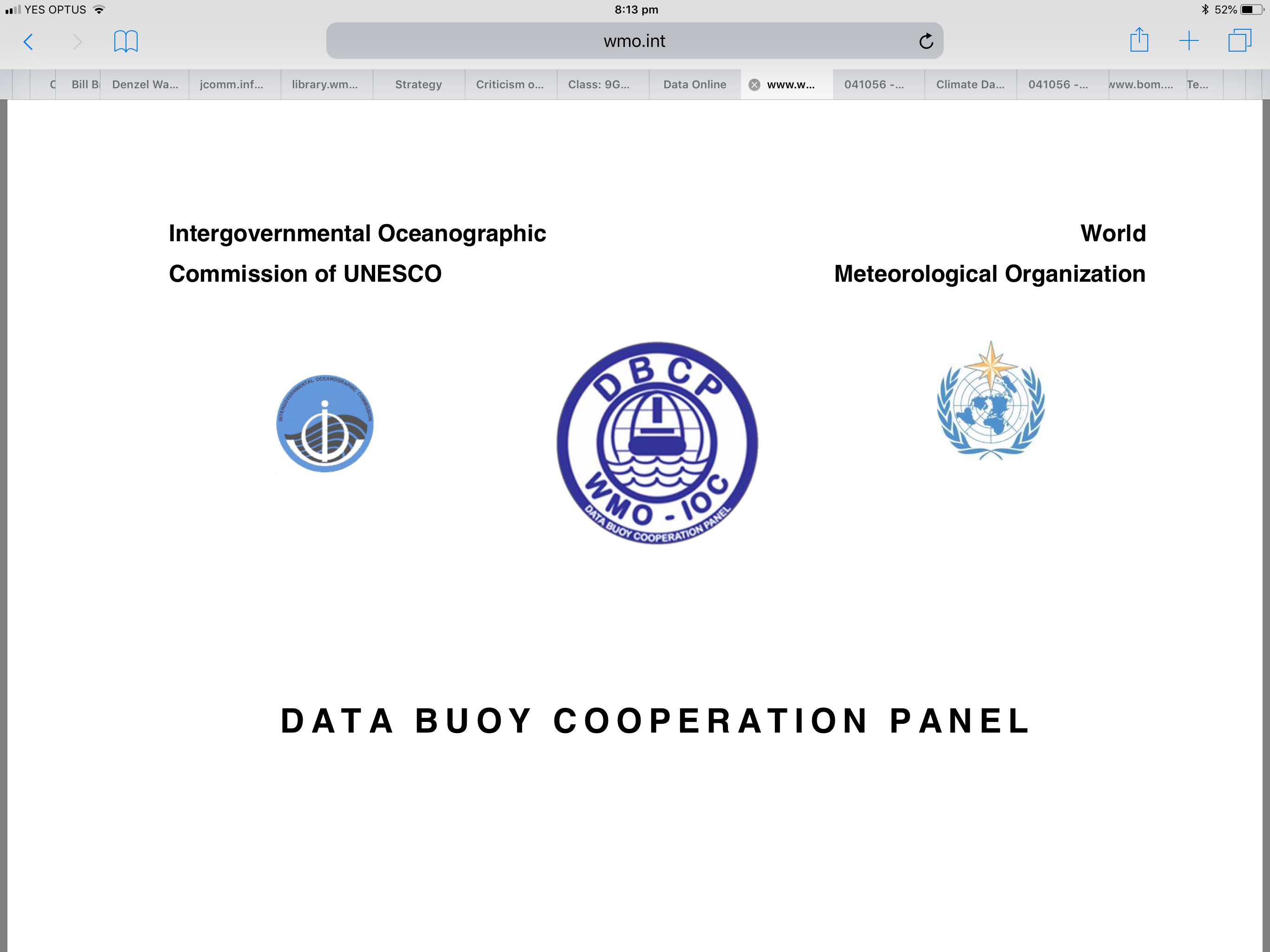 The Data Buoy Cooperation Panel  Global coordination of deployment, operations and technology of surface ocean observations
Global in situ Ocean Observing
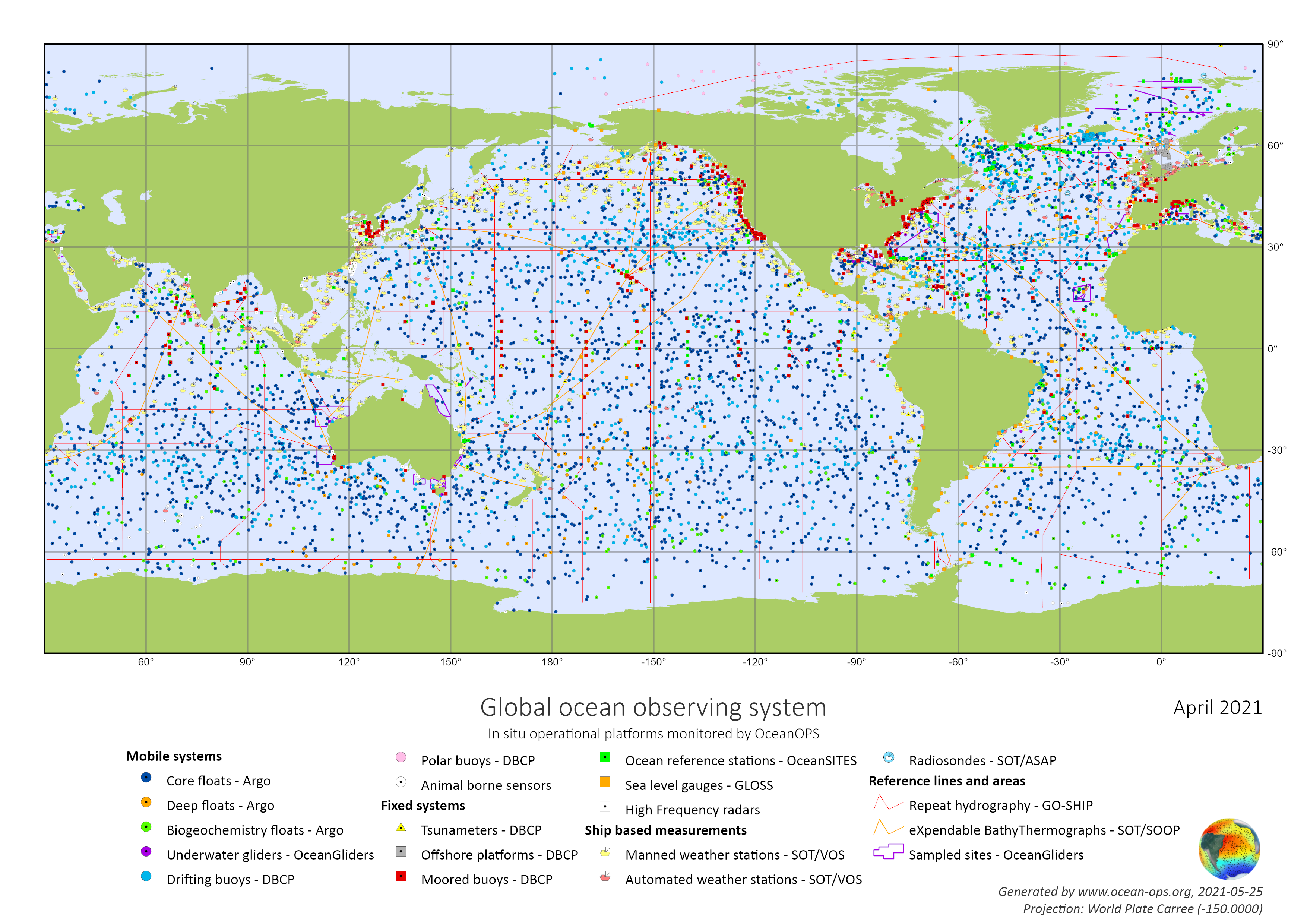 The Data Buoy Cooperation Panel Bit…
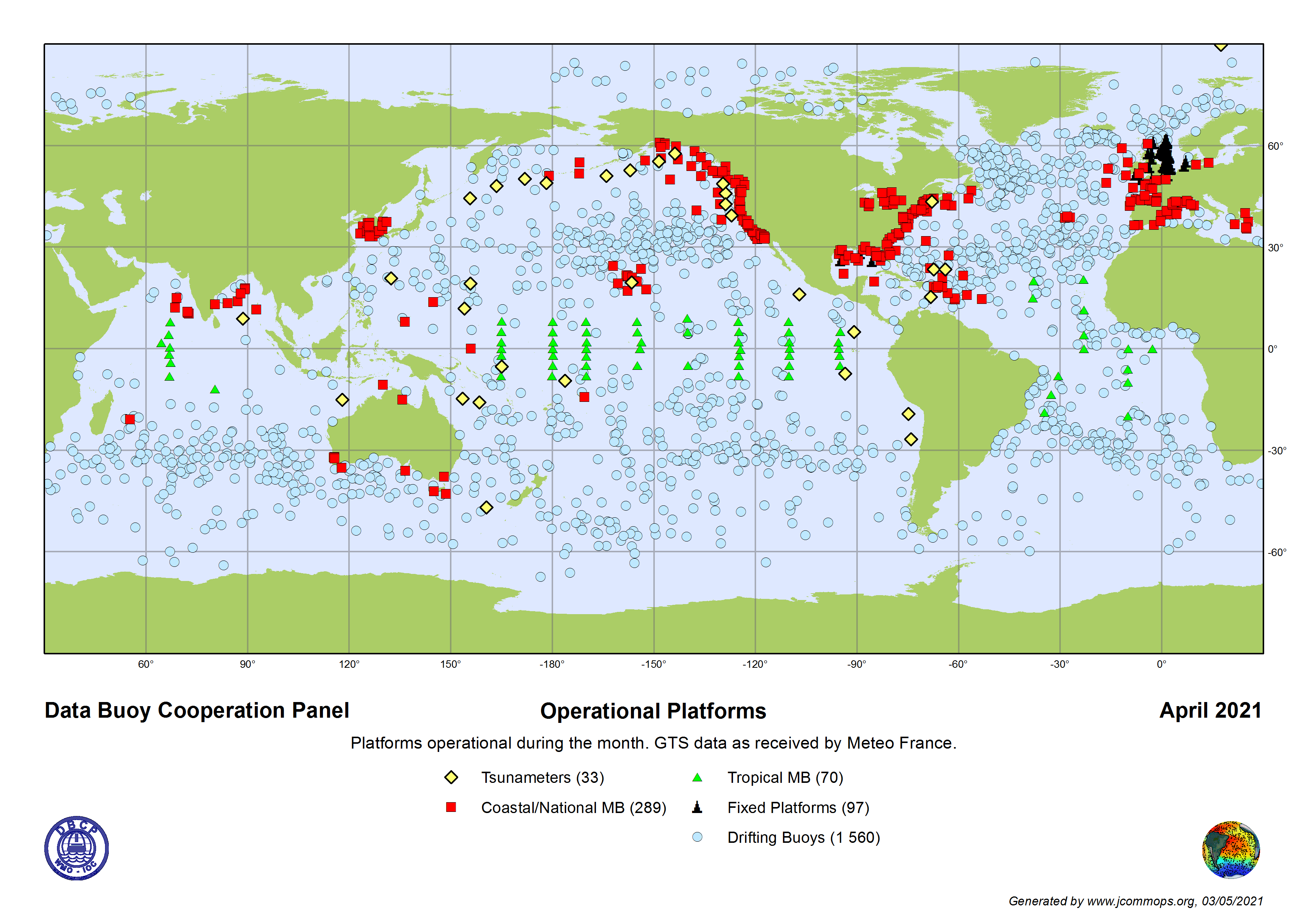 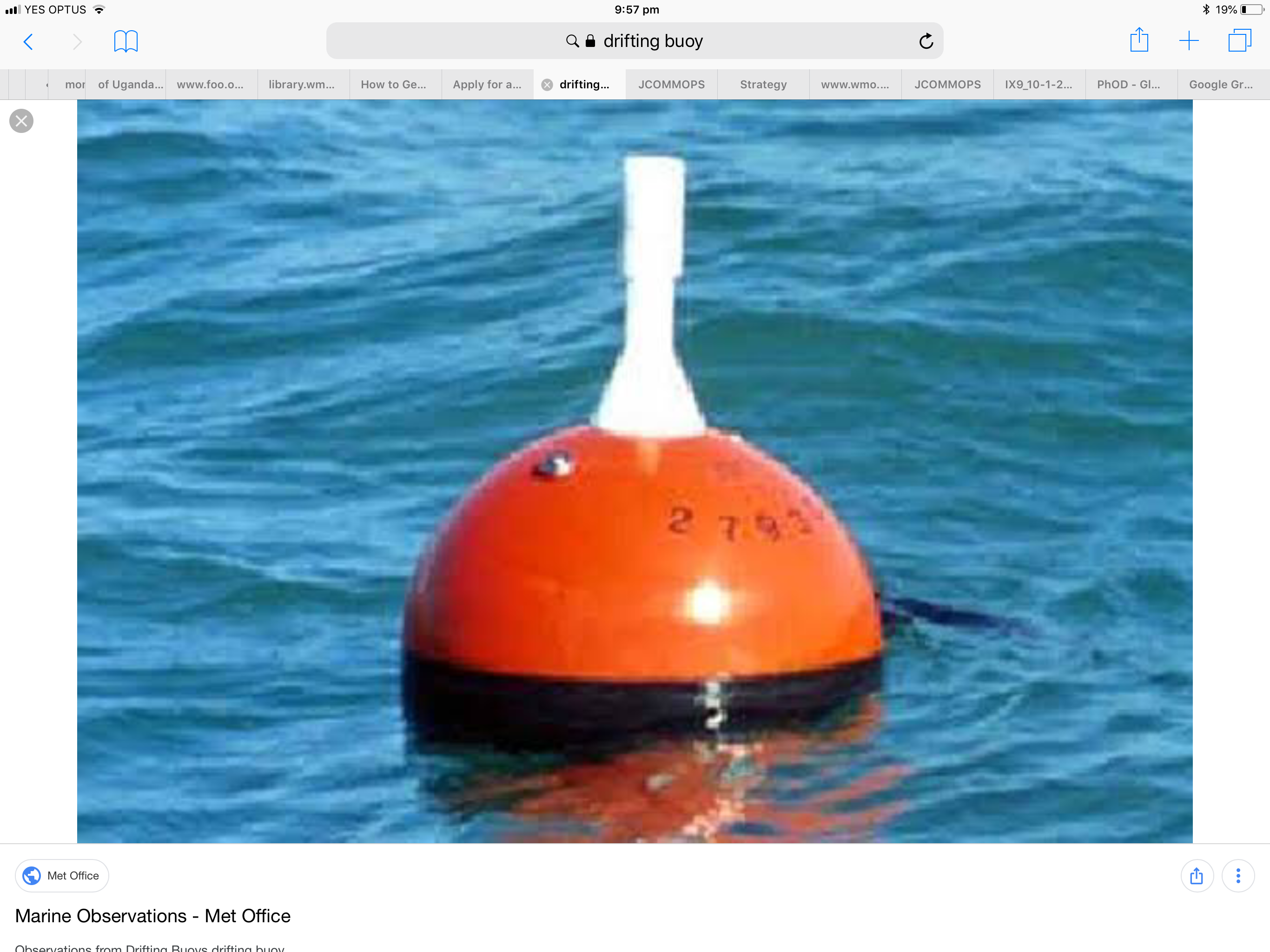 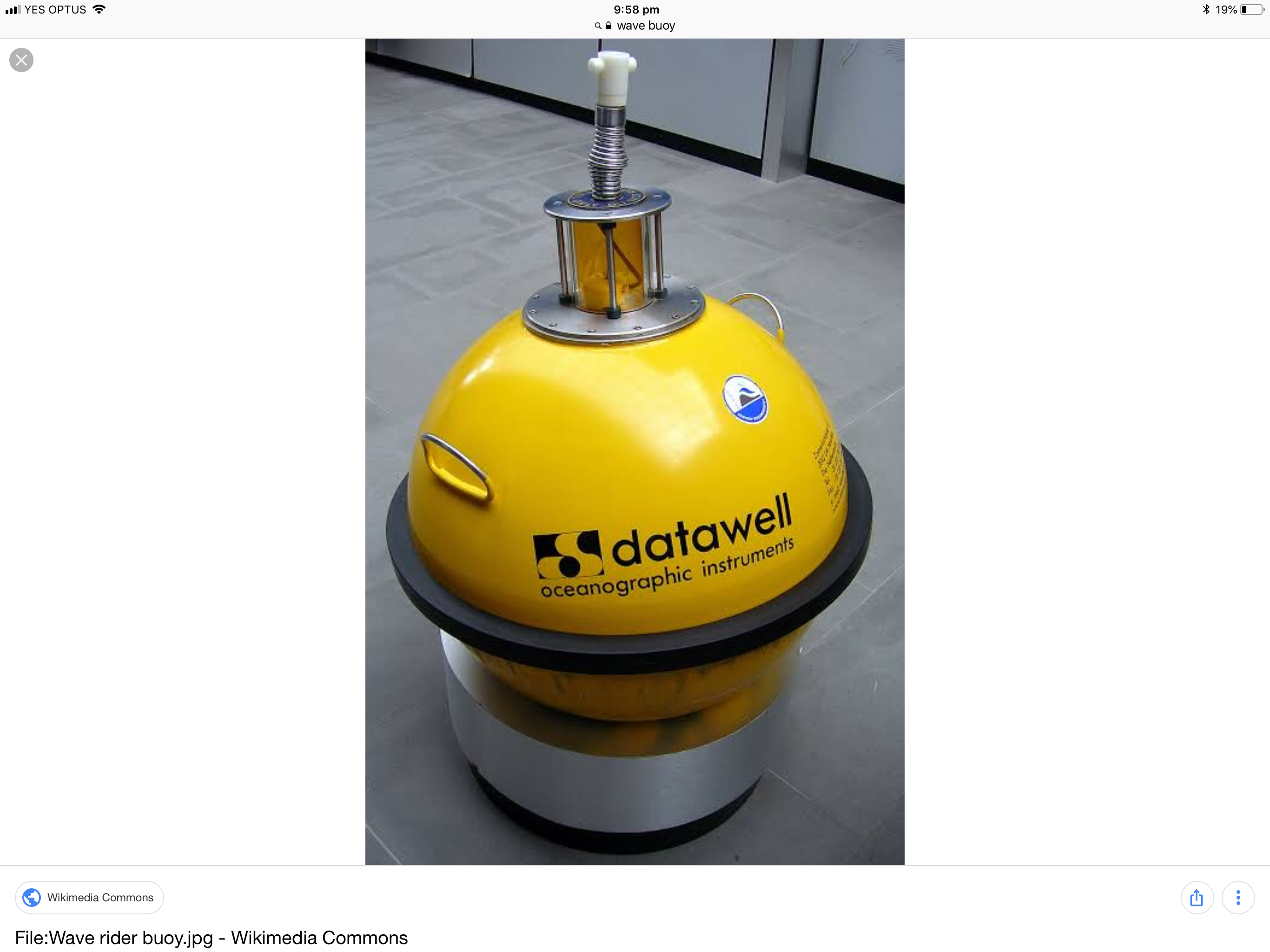 Met-Ocean buoys
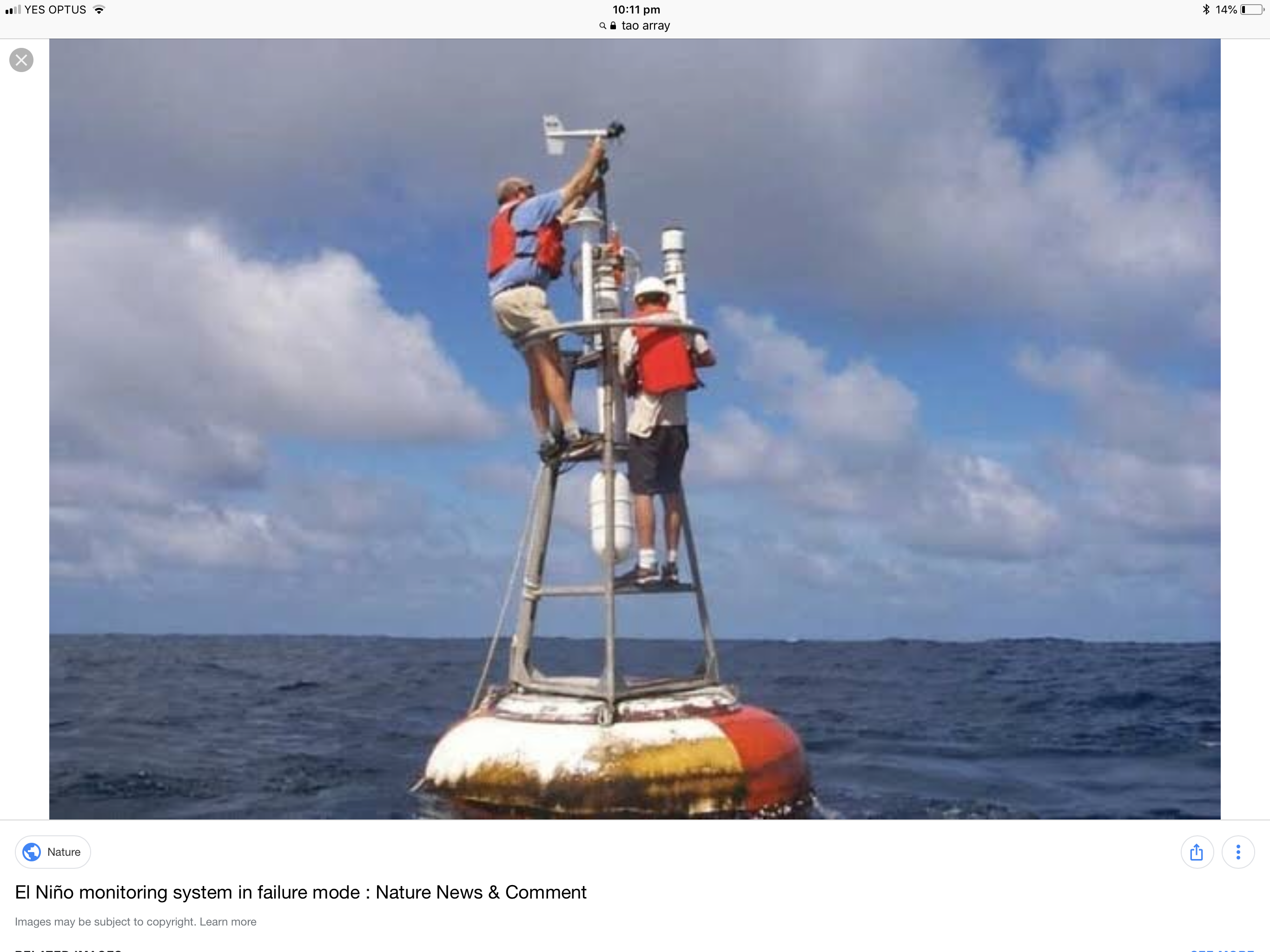 Drifting buoys
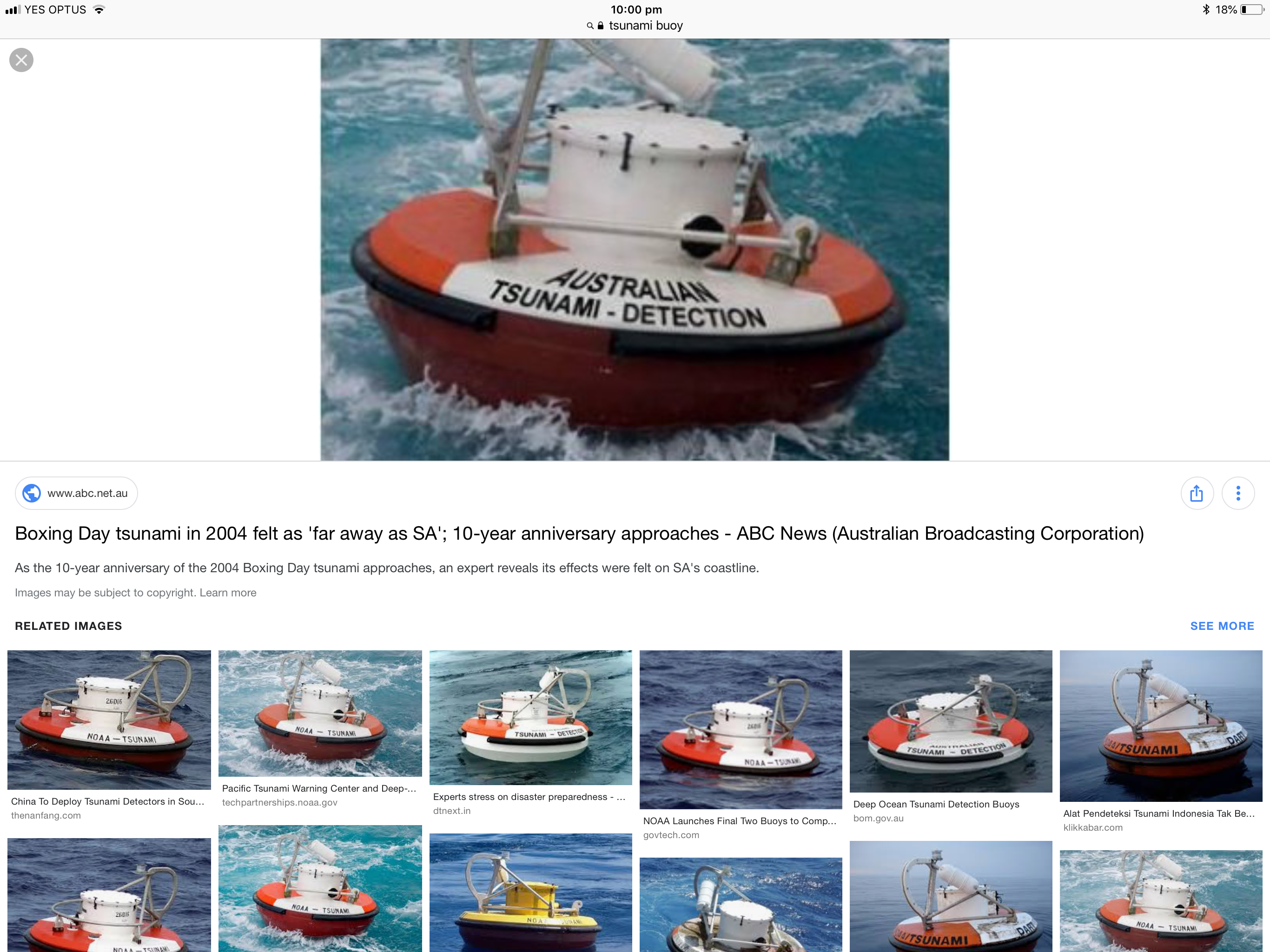 Wave buoys
Temp, Pressure, Salinity, currents, wind, waves are primary observations
Tsunami buoys
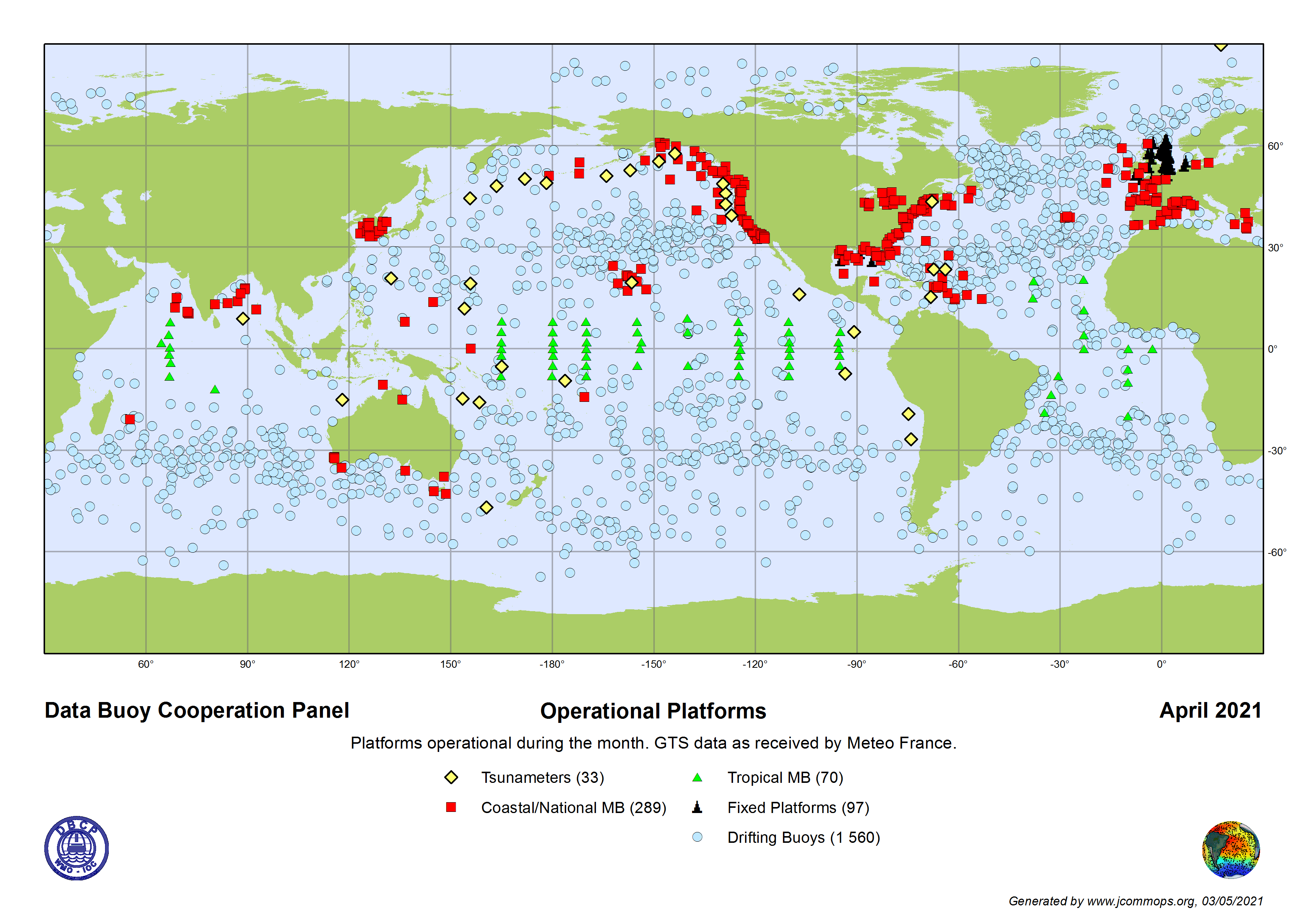 Global distribution of drifting, tsunami, wave and met-ocean buoys
Climate monitoring, prediction and research
Ocean research
Weather and ocean forecasting
Maritime safety
Disaster risk reduction
Model verification
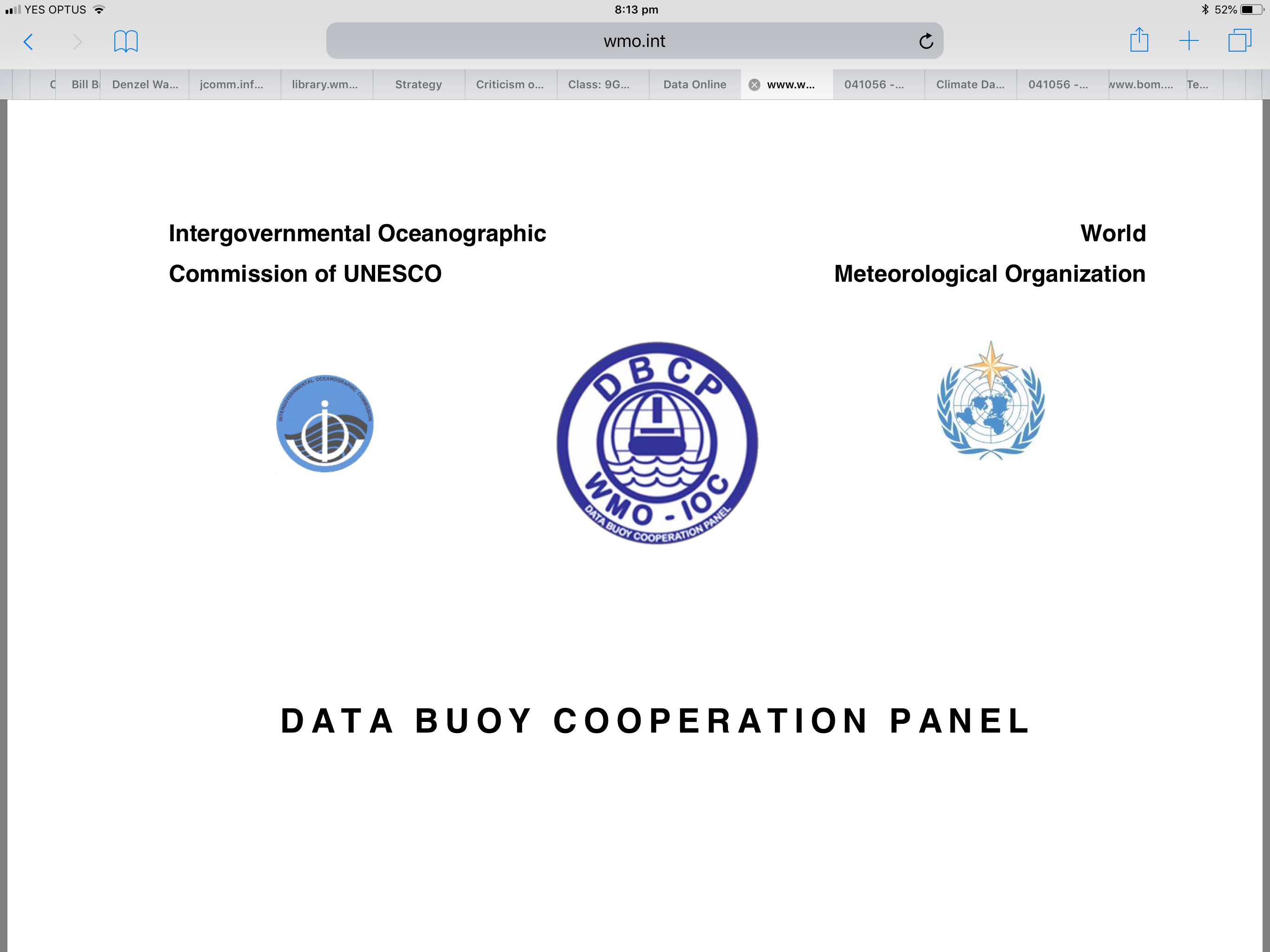 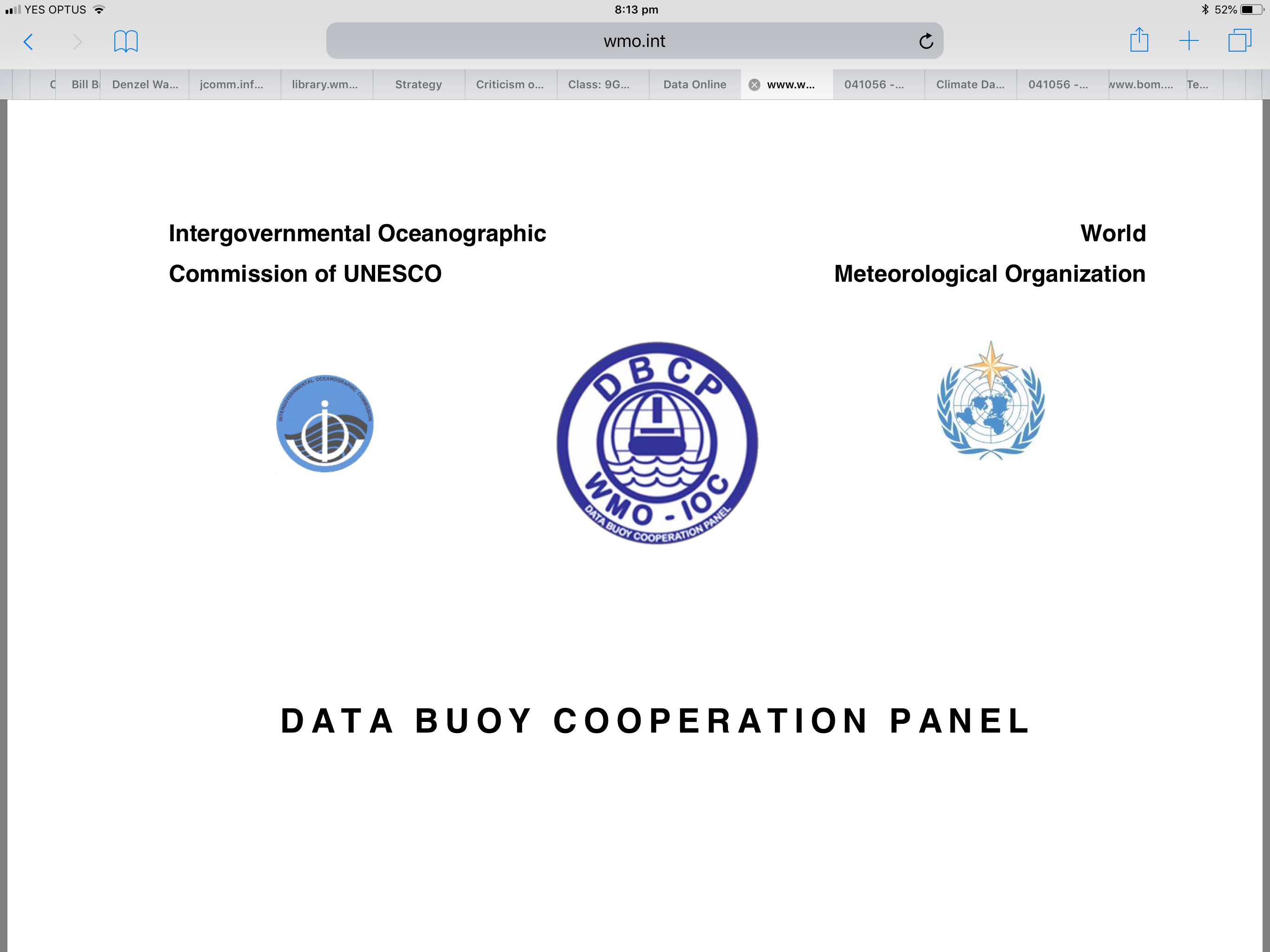 Evolution of the DBCP
DBCP-1
DBCP-34
1985
2018
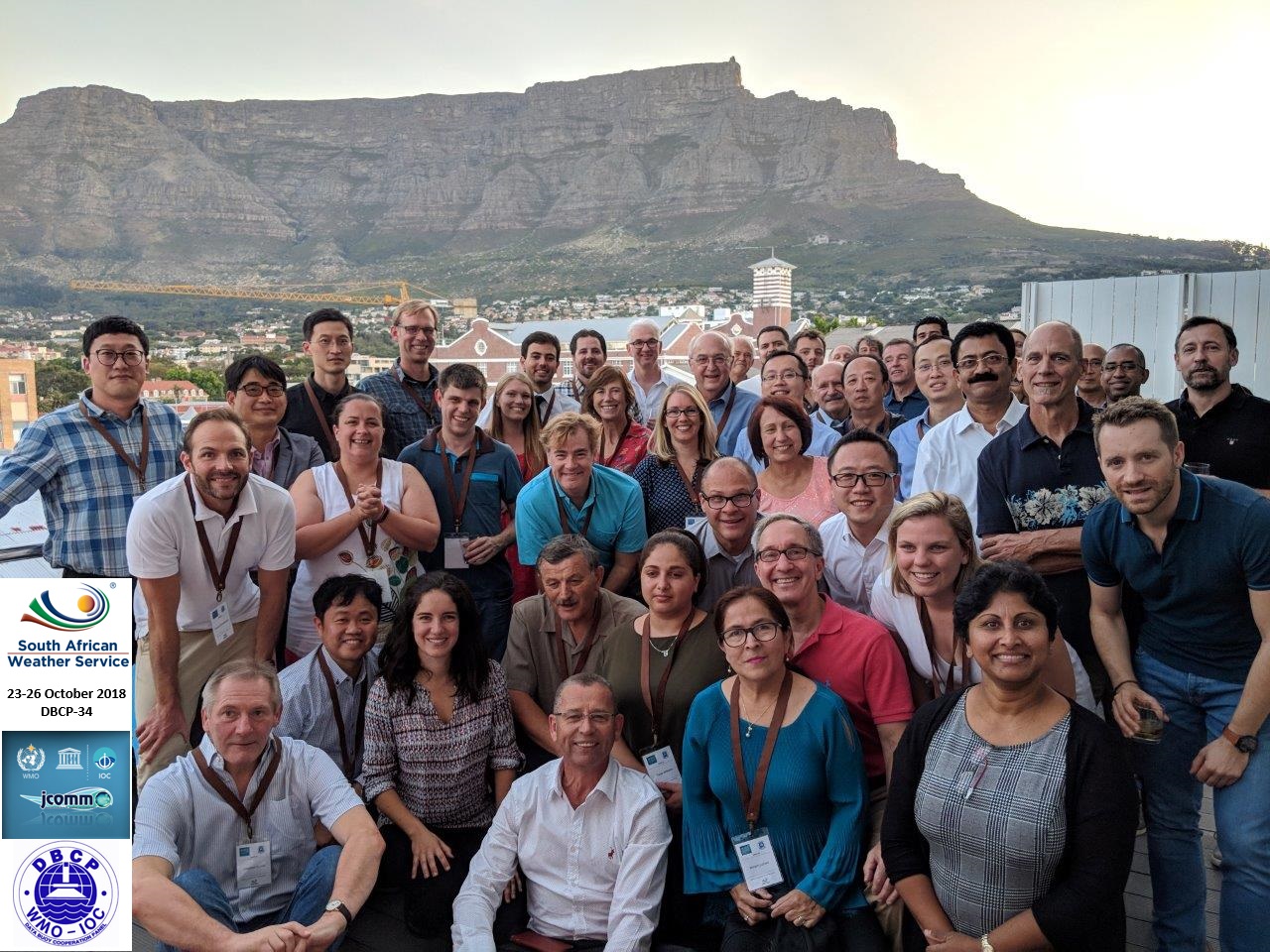 Operators
Engineers
Scientists
Manufacturers
Coordinate deployment, quantity, quality and 
timeliness of the data

To improve 
local & global weather forecasts
climate studies/research and 
oceanographic research
In 1993 remit expanded to provide international coordination for moored buoy programmes
DBCP governance
Technical
coordinator
WMO & IOC
Secretariats
Exec Board
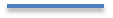 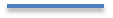 Task Teams
Action Groups
e.g. METADATA
STANDARDS
Pilot Projects
e.g. INDIAN OCEAN 
DEPLOYMENTS
e.g. HIGH RESOLUTION 
SST BUOYS
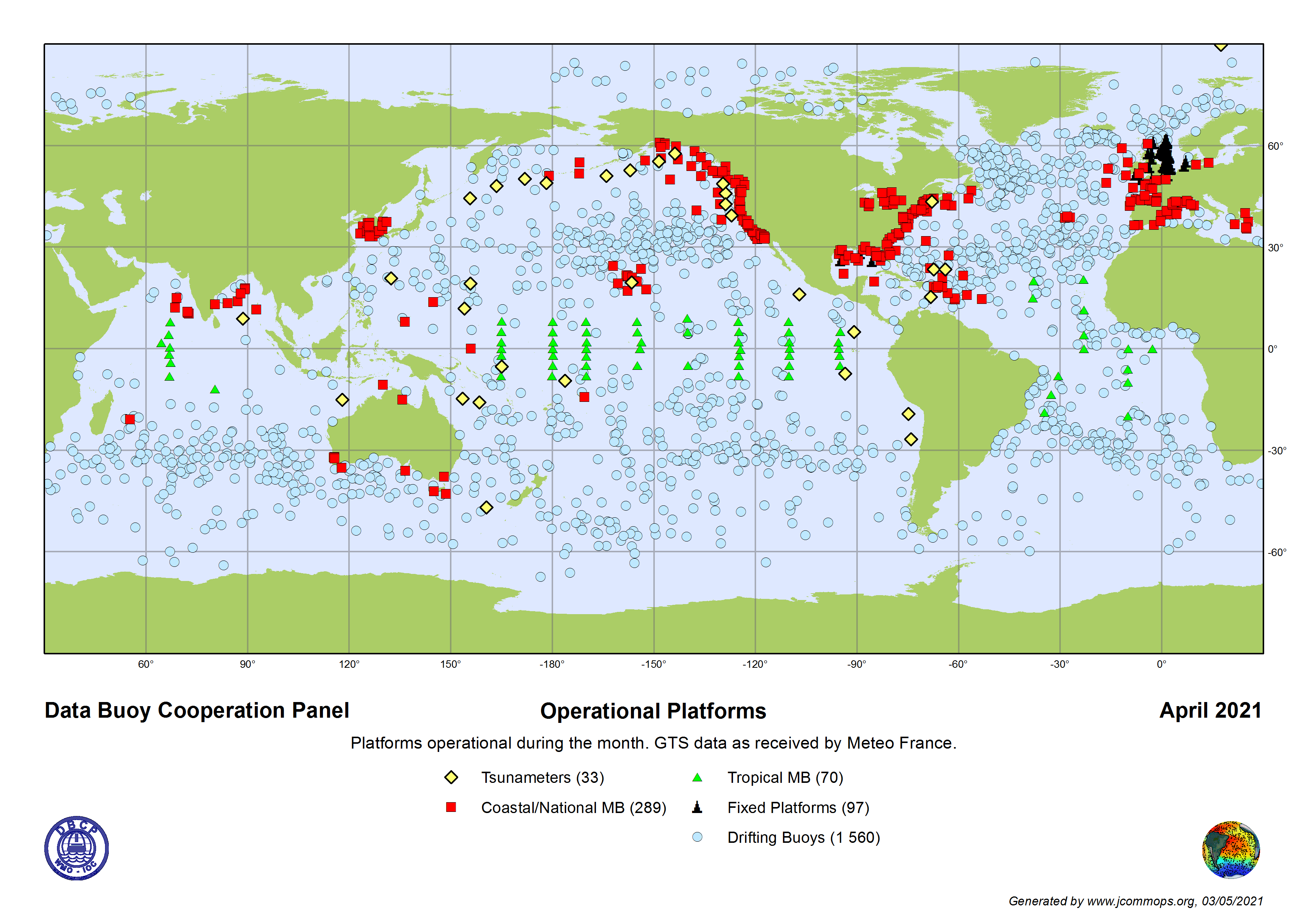 Global distribution of drifting, tsunami, wave and met-ocean buoys
Drifting Buoy – 18 countries: 5 x 5 degrees, 1250 buoys
On GTS within 1 hour
85% using Iridium
100% BUFR 
2 GDACs
On GTS within 1 hour
 ~5% using Iridium
35% BUFR 
No GDAC
Moored Buoys – 20+ countries
Tao-Triton, PIRATA & RAMA
(70)
Coastal stations (289)
Tsunami Buoys
(33)
Monitoring and Mapping- OceanOPS
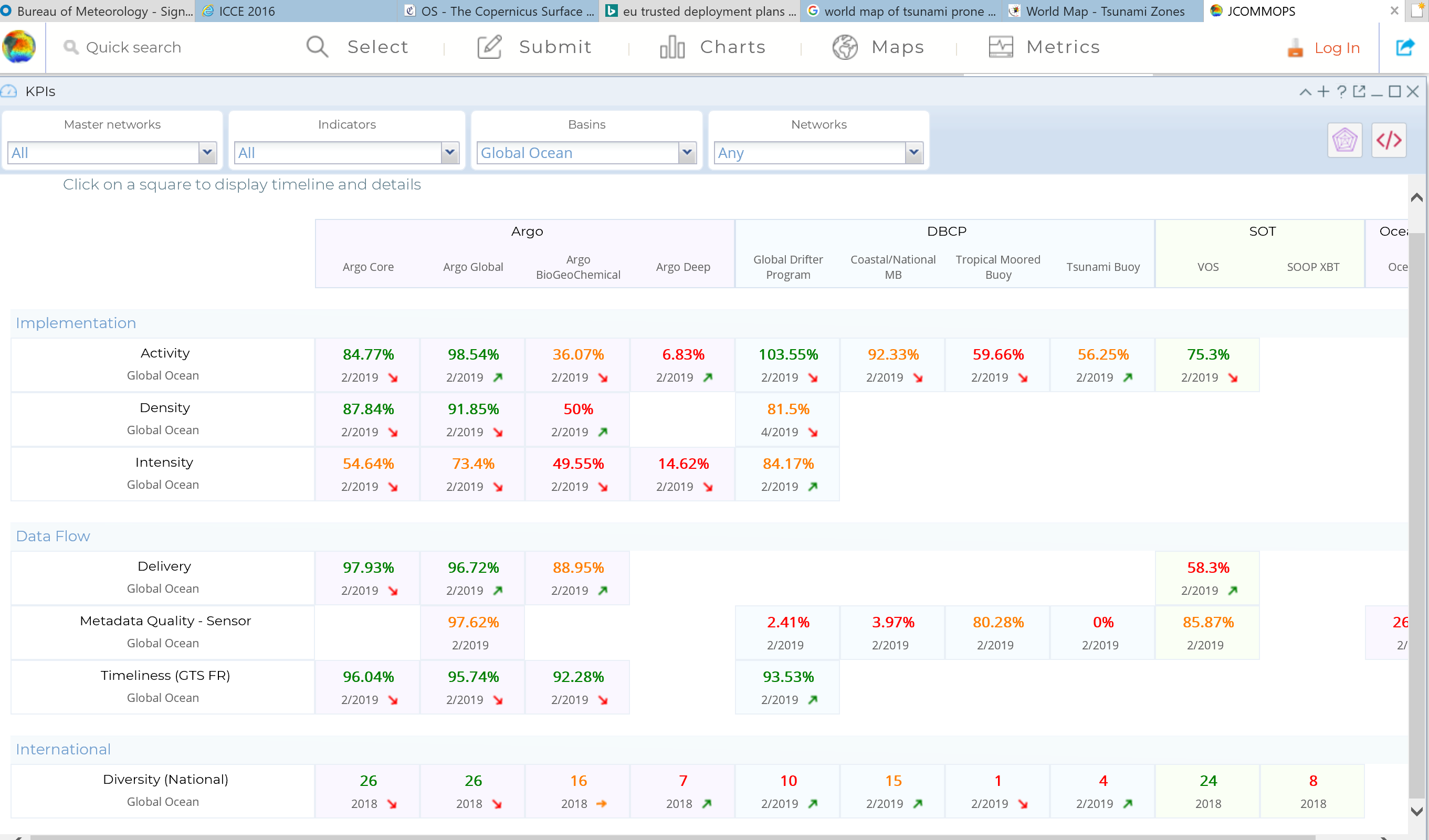 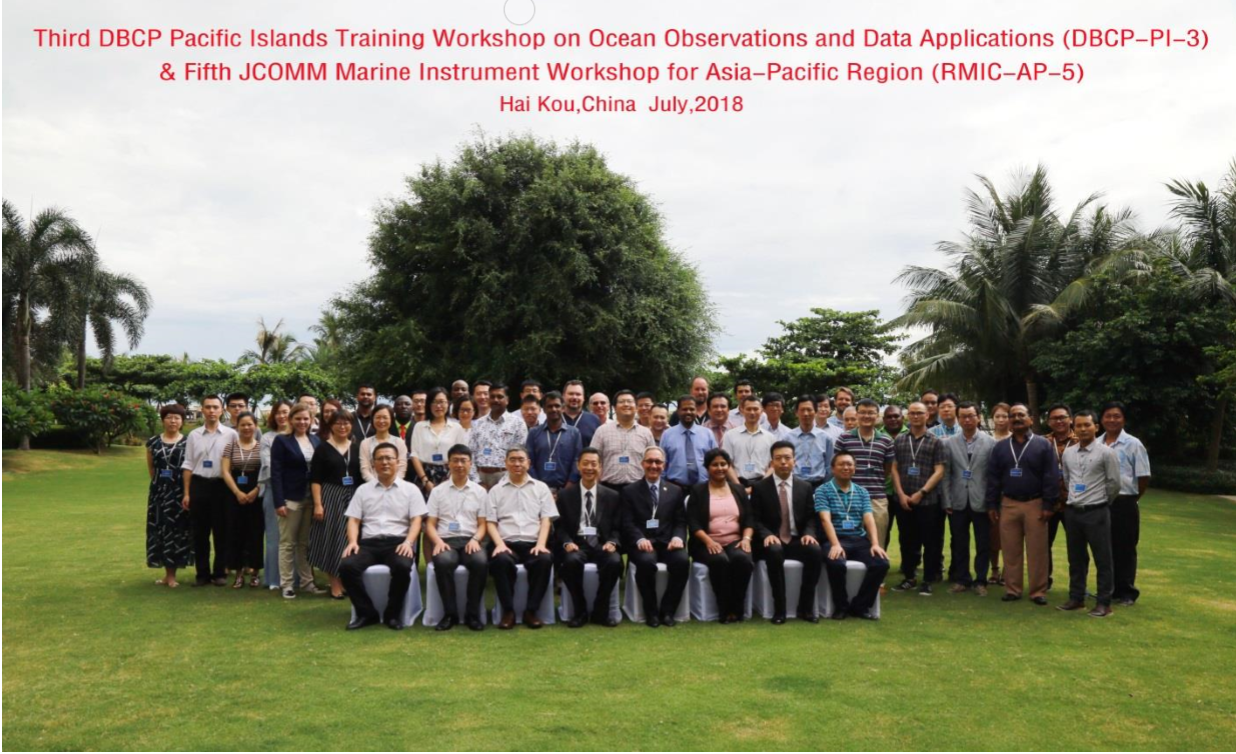 Capacity Development - Next PI-4 @ OceanObs19
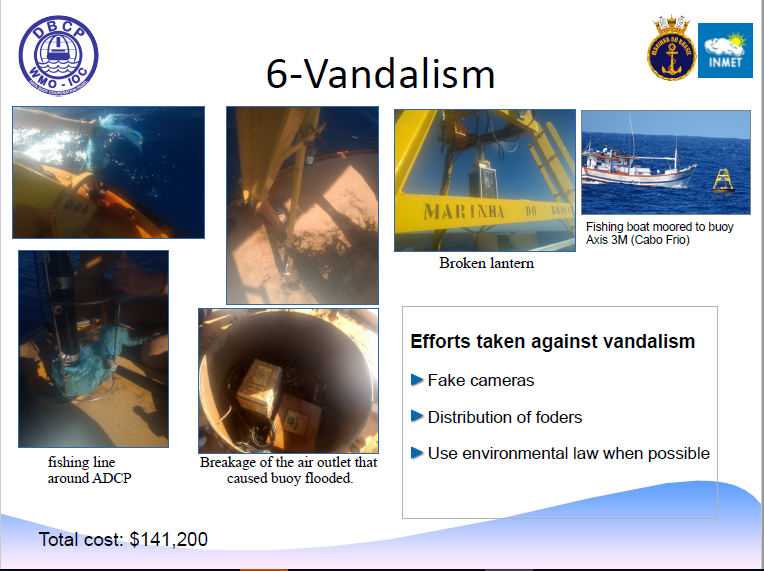 Vandalism in Brazil
Brazil National Report
DBCP – NO.34, Cape Town, 23-26 October 2018
Cdr. Paulo Roberto COSTA JUNIOR
Brazilian Navy Hydrographic Center
Vandalism Events 2019-2020
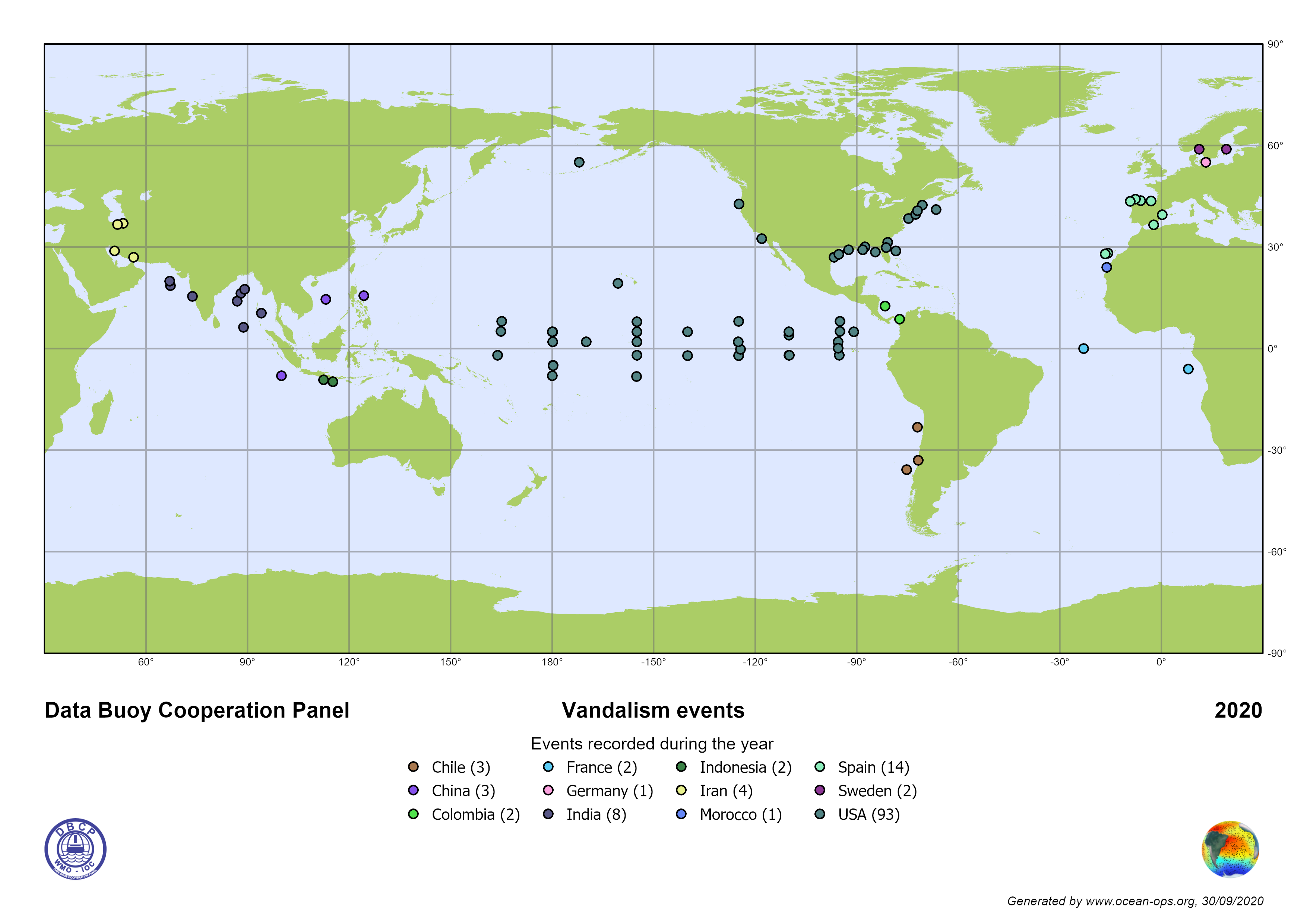 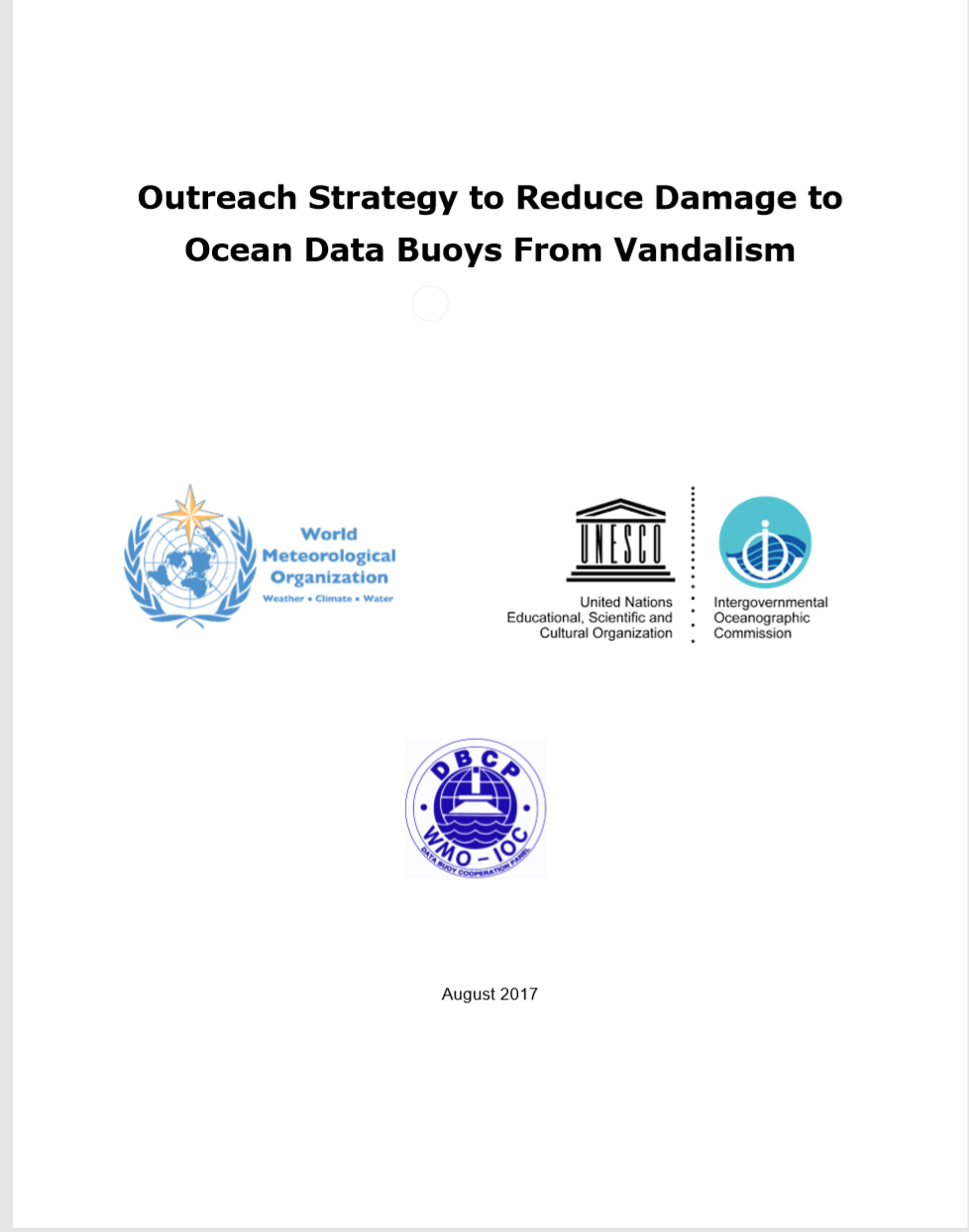 12 Member countries
135 Incidents
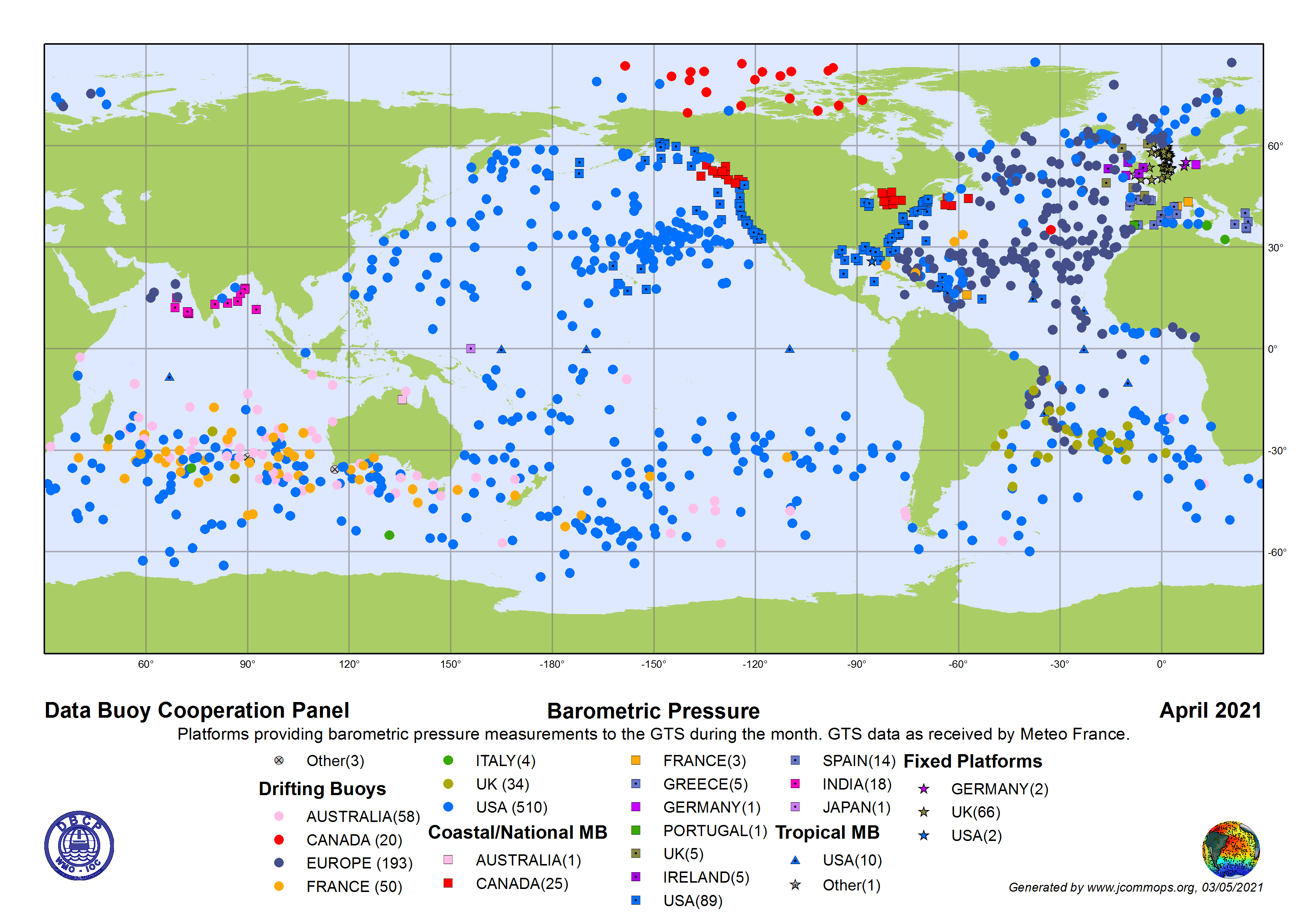 Coverage gaps – e.g. pressure…
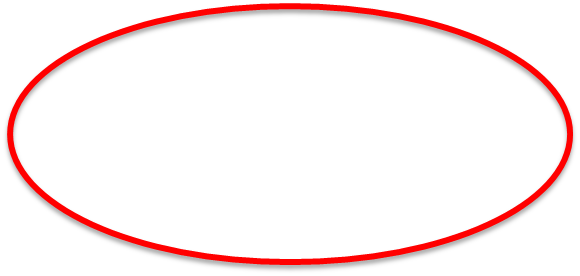 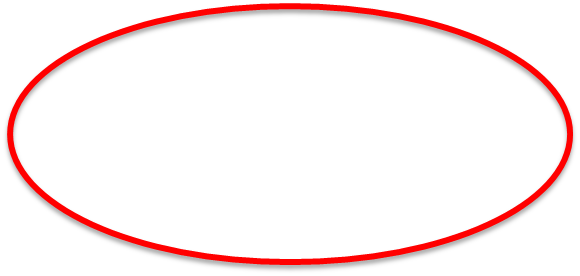 New technologies

Adoption via GOOS FOO model

concept – pilot – mature
High resolution sea surface temperature buoys for climate studies
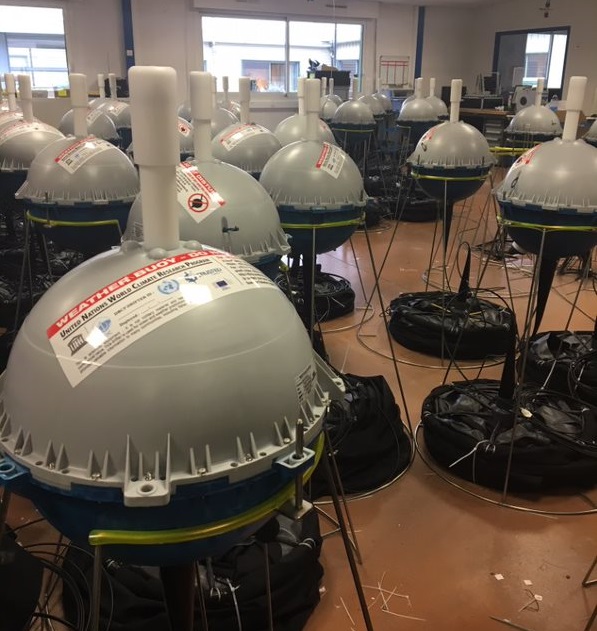 Will better drifter SST improve satellite SST retrievals?  (Sentinel-3)
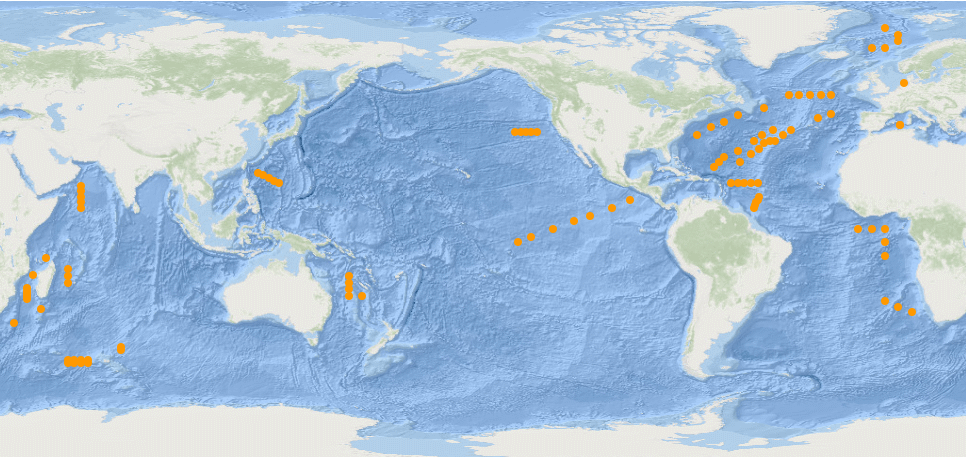 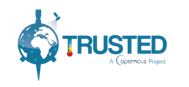 Poli et al., 2019 (Ocean Sci., 15, 199-214, 2019)
Uncertainty better than 0.01K
Directional Wave Spectra Drifting Buoy –
Towards a new era of global ocean wave measurements
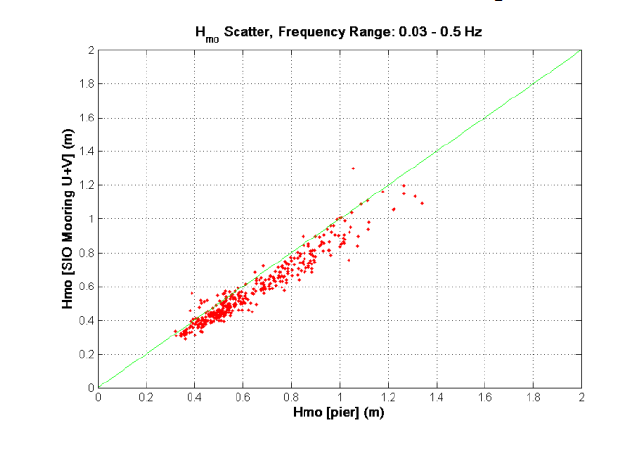 Uses GPS

Trialled against Datawell buoys in many locations

Planning to rollout to a global array of 500 or so over next 5 years.
Luca Centurioni and Lancelot Braasch

Langrangian Drifter Lab @ Scripps Institution of Oceanography
Tsunami detection needs you!
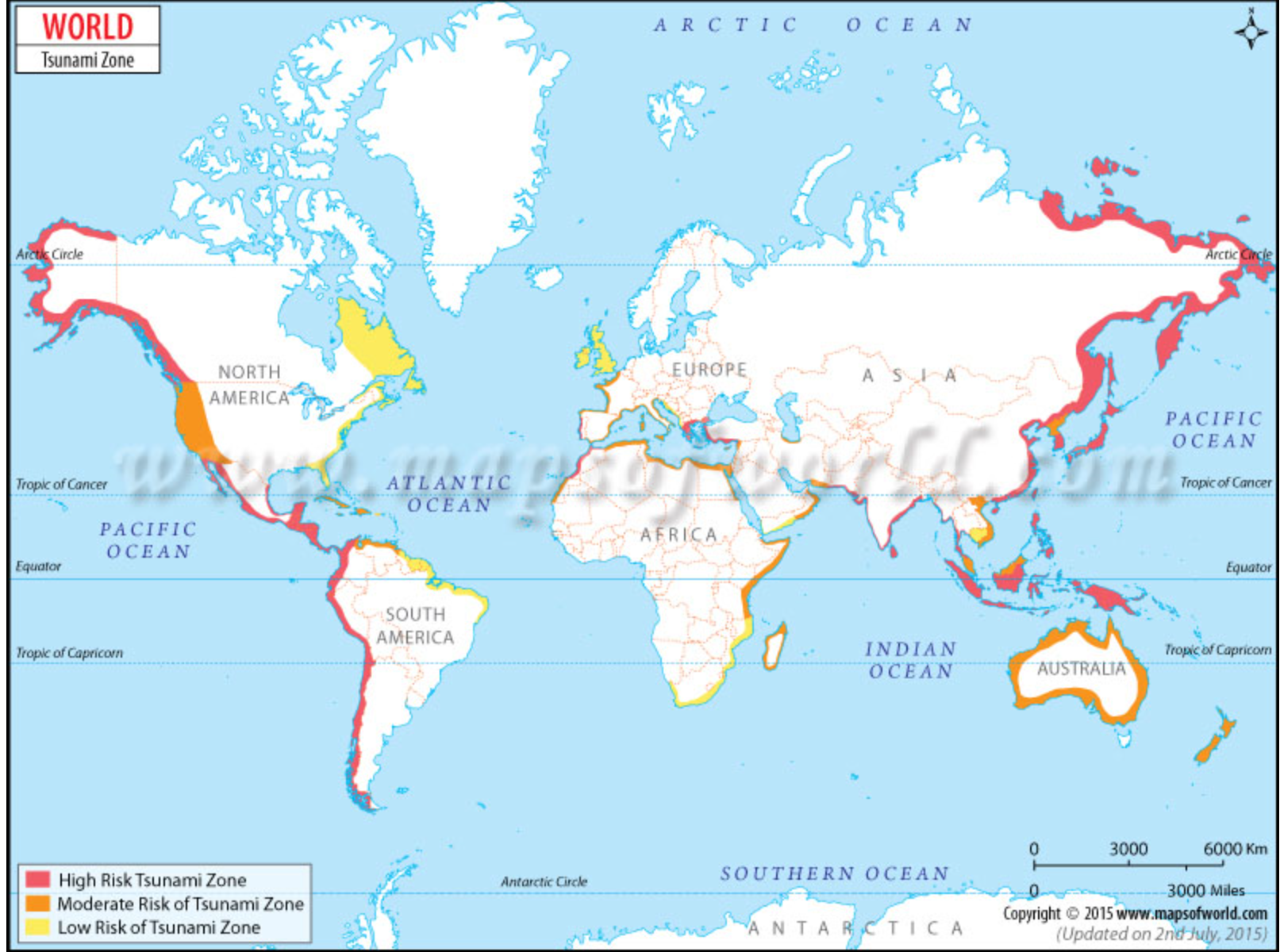 Calling 

Artists
Engineers
Scientists
Students
Mathematicians
Teachers
Data scientists
Geophysicists
Architects
Anyone with an interest!
YOU
The DBCP wants to host a workshop to design a new way of detecting tsunamis – within 12 months.
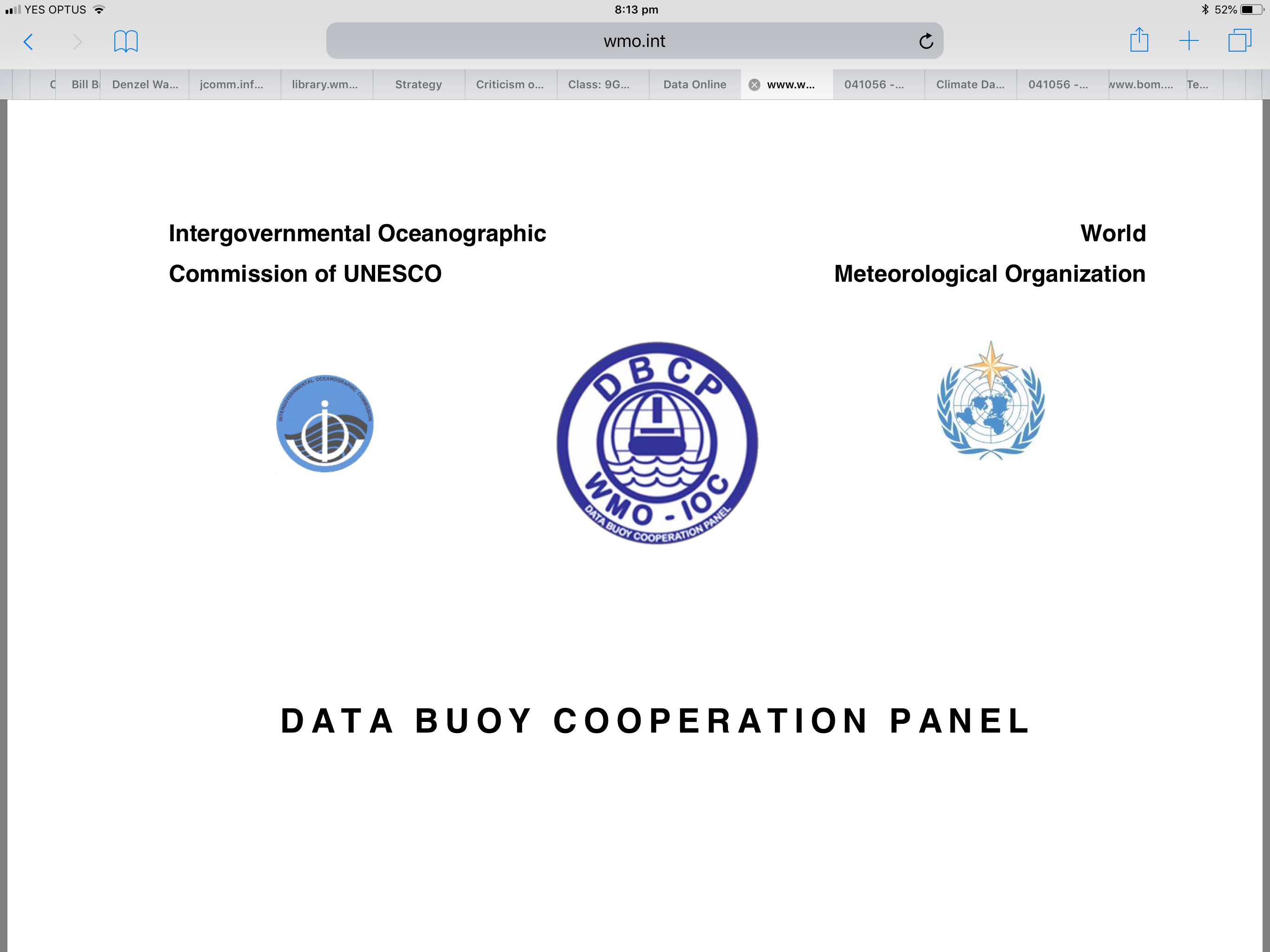 The DBCP Way
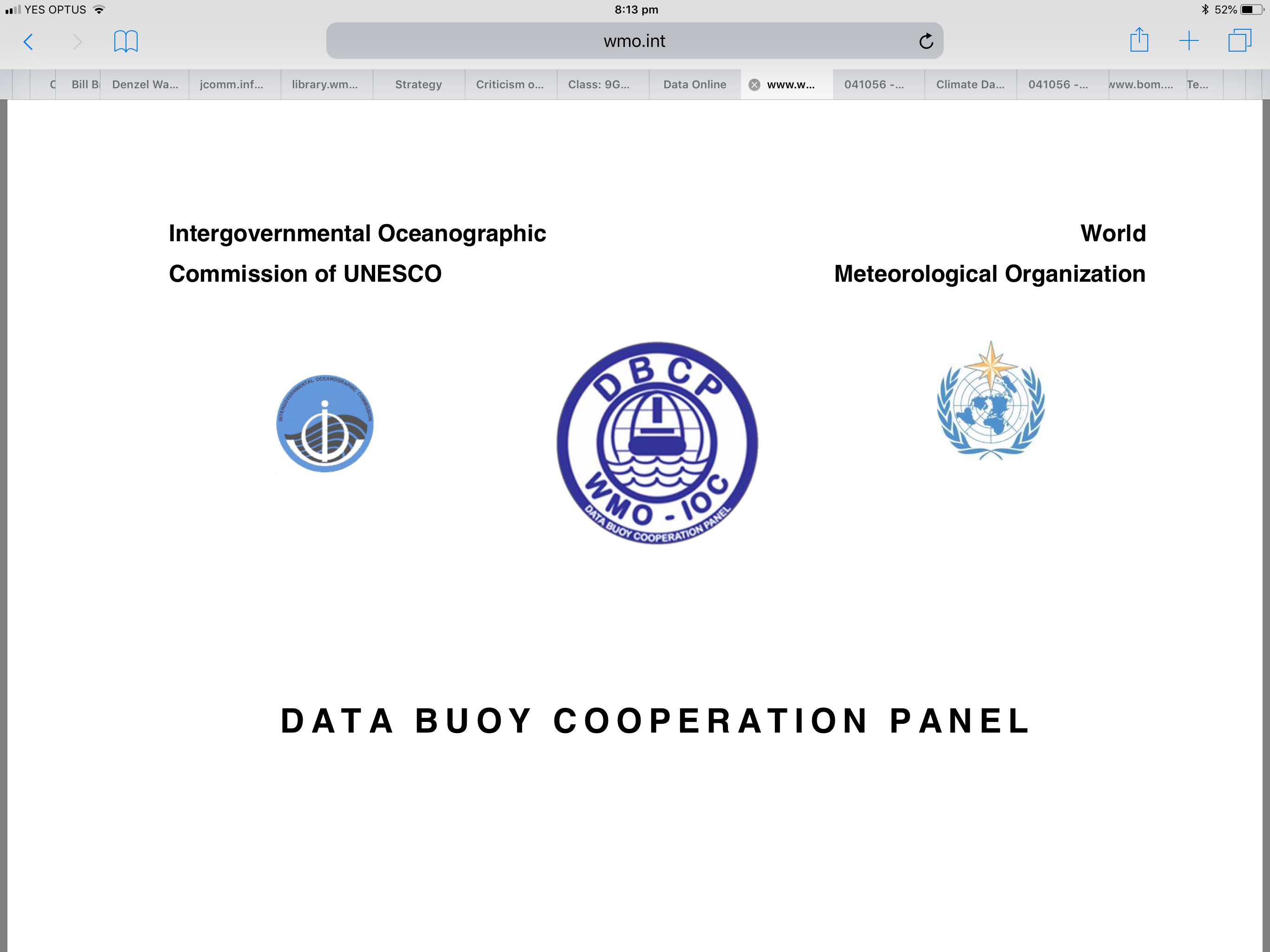 Tools that we develop and share
For optimal deployment – driftersBeware of death zones!
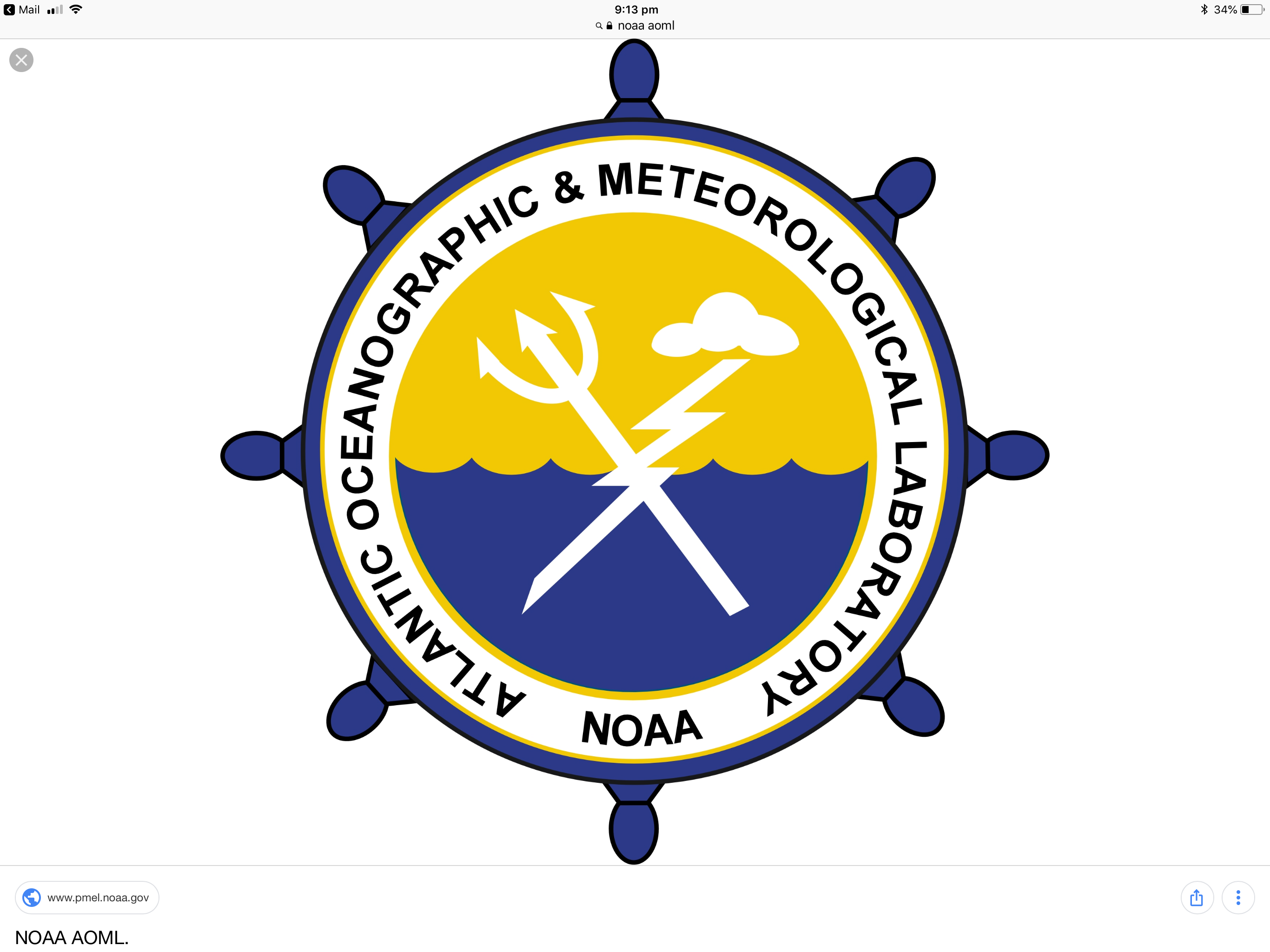 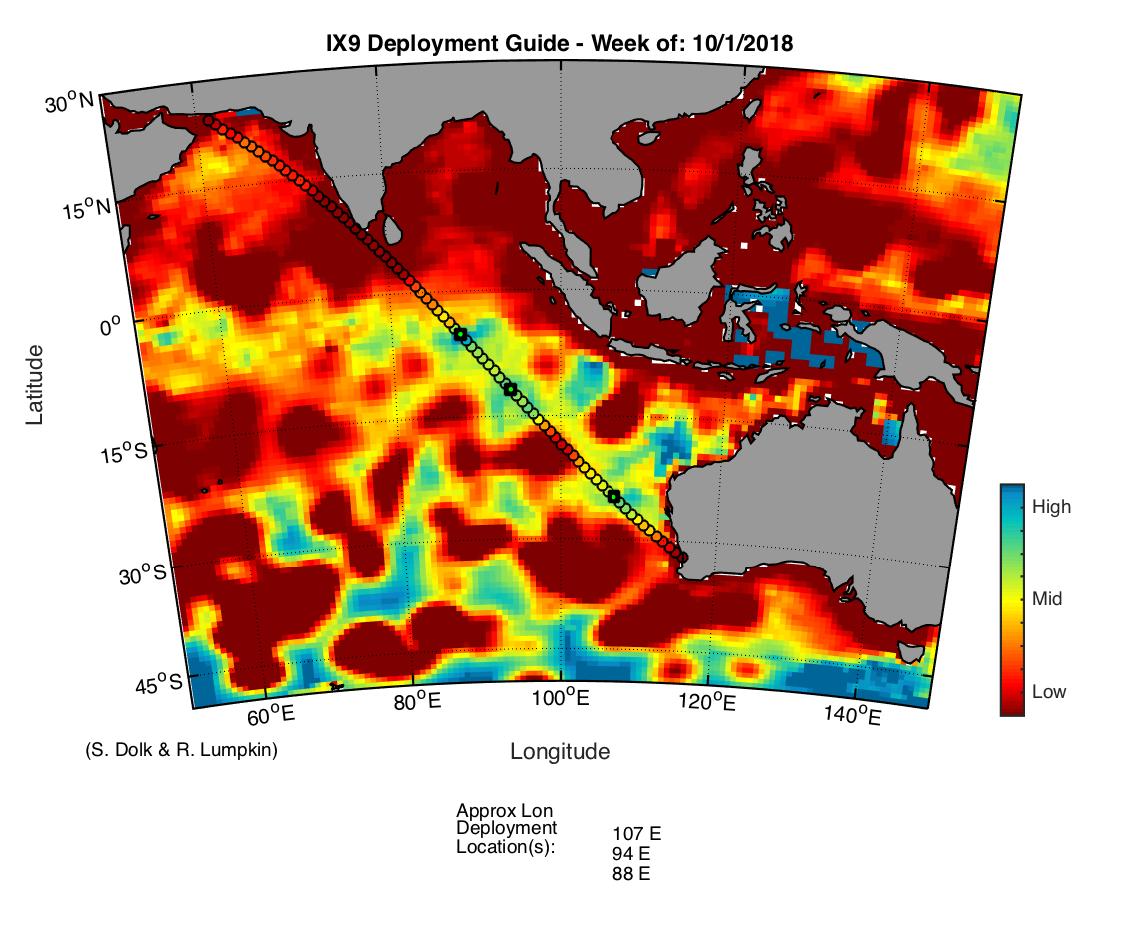 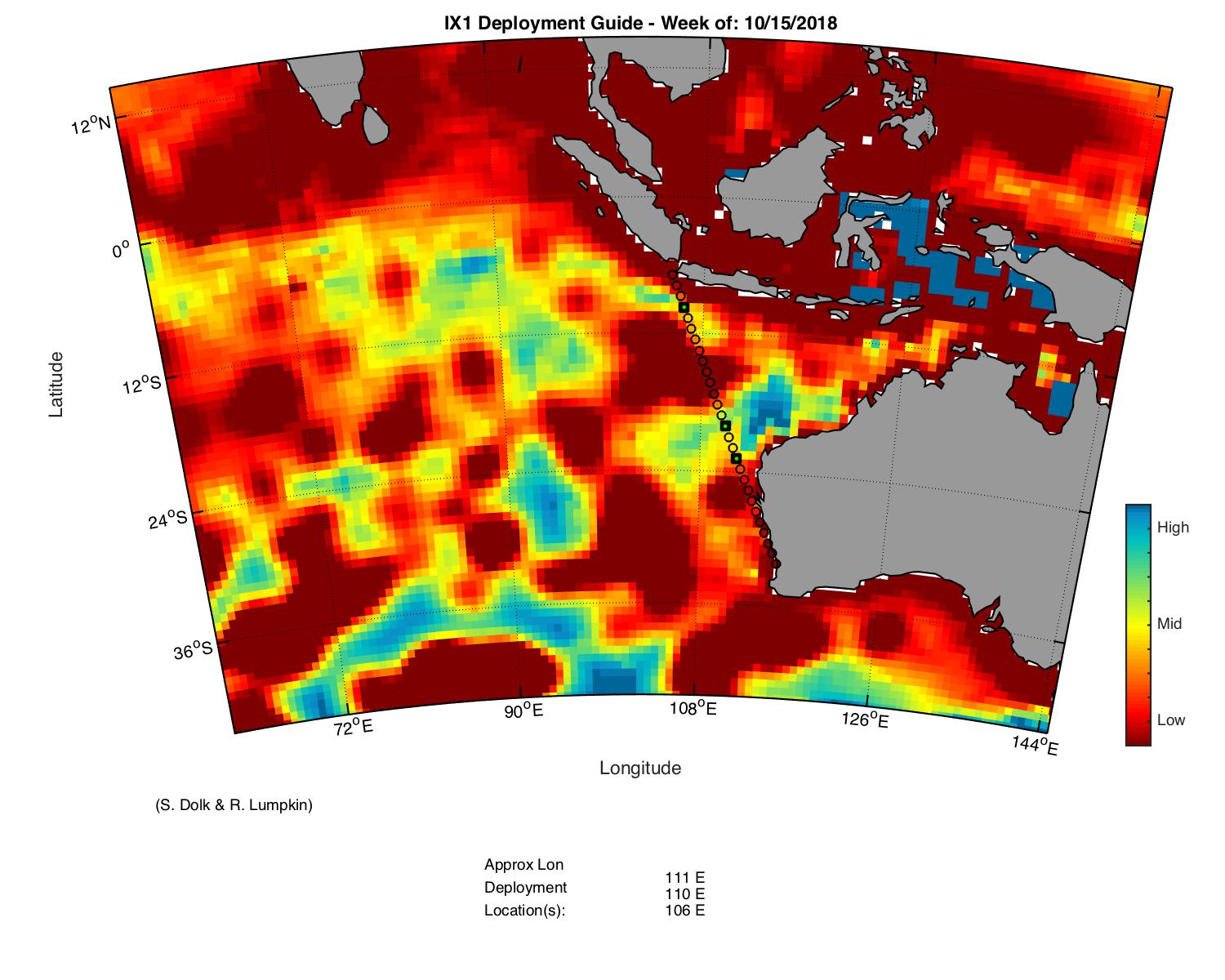 For optimal network design - wave buoys
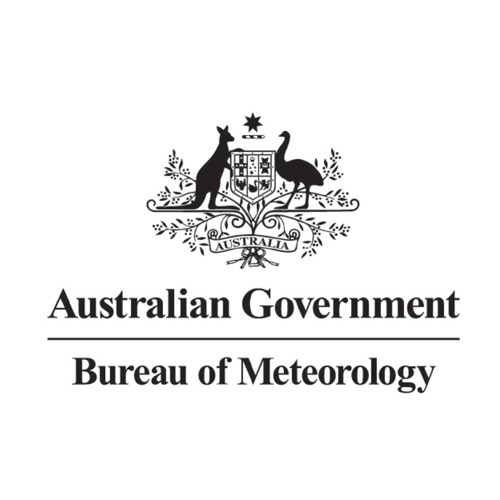 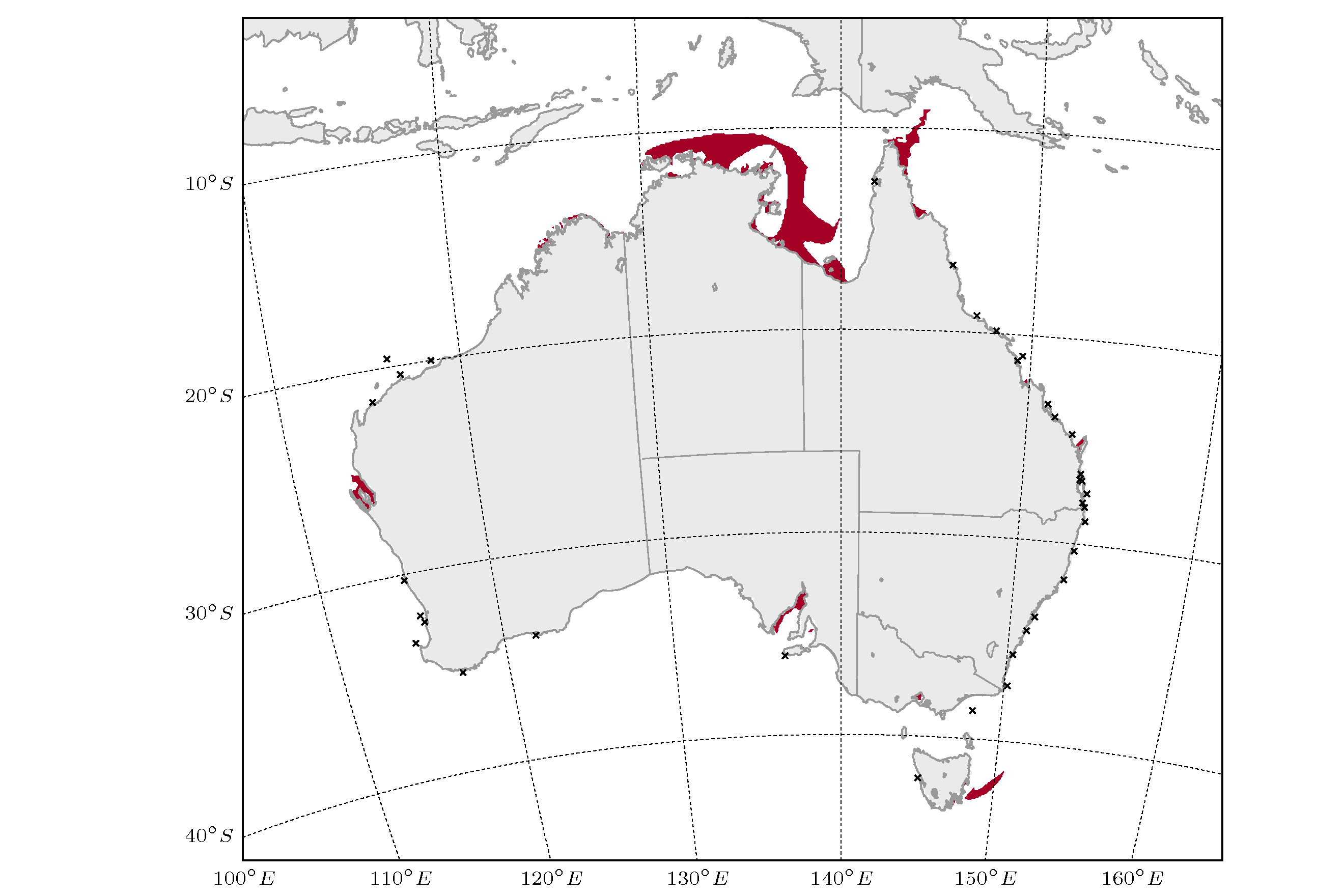 Wave buoy 
locations
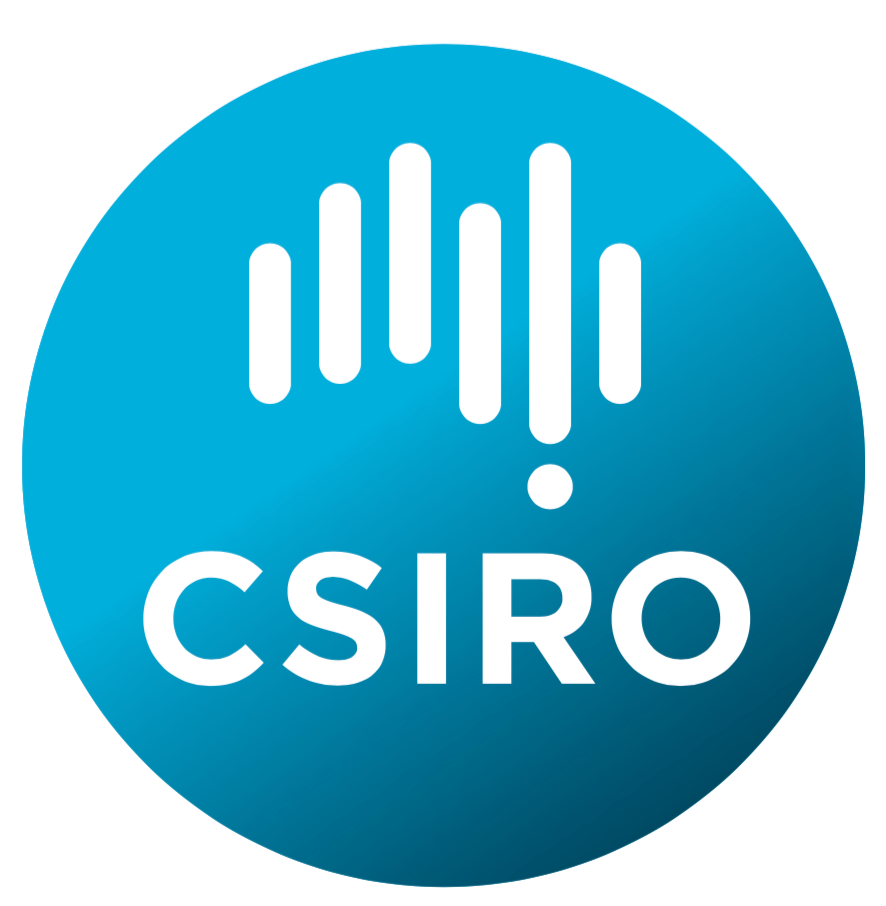 Network gaps
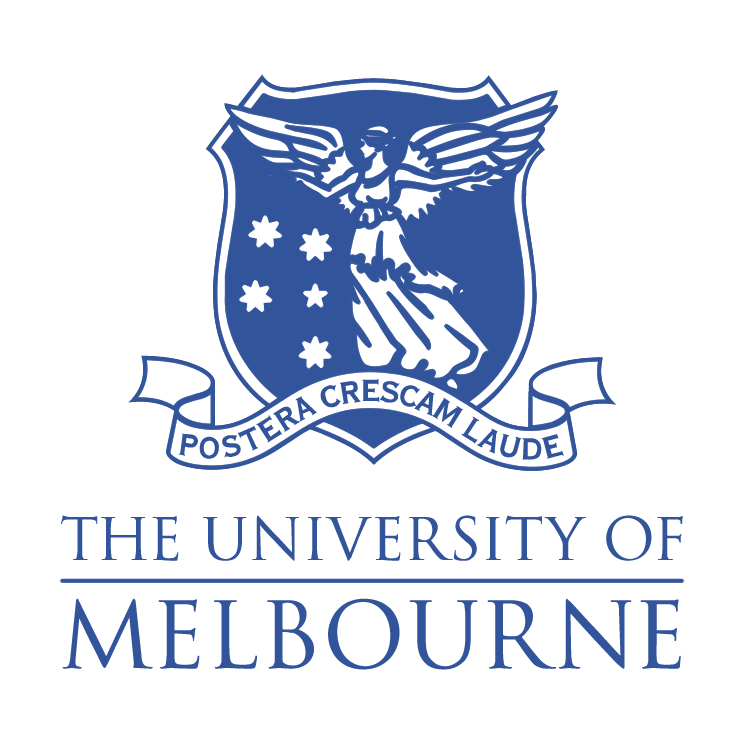 Greenslade et al., 2018
[Speaker Notes: More interesting is the regions are well represented by the network, despite being far from buoys – Great Australian Bight, Timor Sea]
Working on…
Stronger end-user engagement
Environmental stewardship 
Navigating through WMO and JCOMM reforms
New strategy
Working on…
Stronger end-user engagement
Environmental stewardship 
Navigating through WMO and JCOMM reforms
New strategy
Thank yous
Rachel Jiang
Zulfikar Begg
Molly Powers
Fan Jiang
Long Jiang
Champika Gallage
Sid Thurston